Lecture 10: Division, Floating Point
Today’s topics: 

 Division
 IEEE 754 representations
1
Division
1001ten        Quotient
Divisor      1000ten     |     1001010ten         Dividend
                                      -1000
                                             10
                                             101
                                             1010
                                            -1000
                                                  10ten         Remainder
At every step,
 shift divisor right and compare it with current dividend
 if divisor is larger, shift 0 as the next bit of the quotient
 if divisor is smaller, subtract to get new dividend and shift 1
  as the next bit of the quotient
2
Division
1001ten        Quotient
Divisor      1000ten     |     1001010ten         Dividend

    0001001010        0001001010      0000001010    0000001010
100000000000    0001000000   00001000000000001000
Quo:   0                   000001               0000010           000001001
At every step,
 shift divisor right and compare it with current dividend
 if divisor is larger, shift 0 as the next bit of the quotient
 if divisor is smaller, subtract to get new dividend and shift 1
  as the next bit of the quotient
3
Divide Example
Divide 7ten (0000 0111two)  by  2ten (0010two)
4
Divide Example
Divide 7ten (0000 0111two)  by  2ten (0010two)
5
Hardware for Division
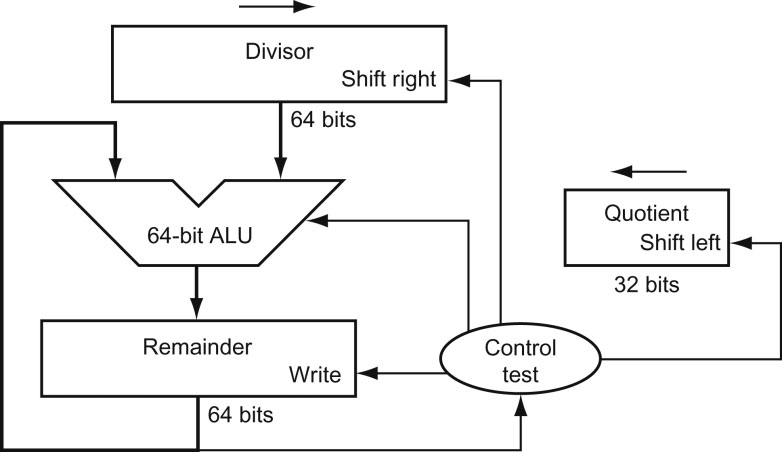 Source: H&P textbook
A comparison requires a subtract; the sign of the result is
 examined; if the result is negative, the divisor must be added back

Similar to multiply, results are placed in Hi (remainder) and Lo (quotient)
6
Efficient Division
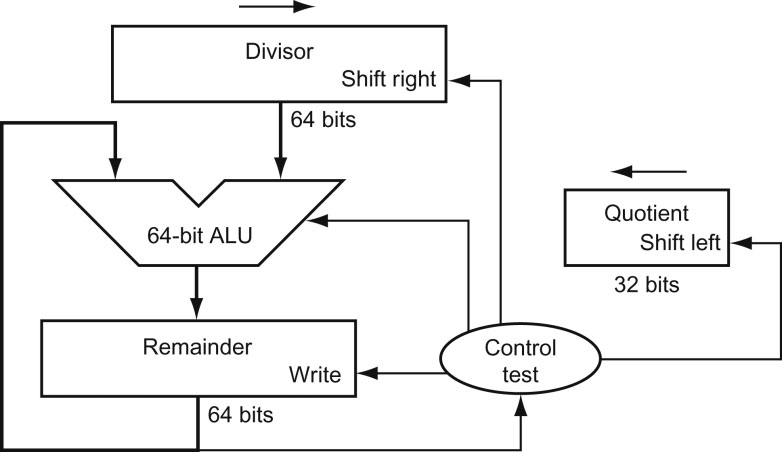 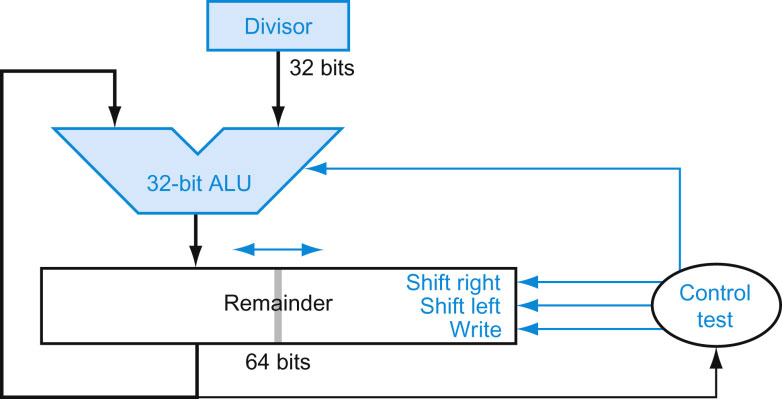 7
Source: H&P textbook
Divisions involving Negatives
Simplest solution: convert to positive and adjust sign later

 Note that multiple solutions exist for the equation:
       Dividend = Quotient x Divisor  +  Remainder

          +7   div  +2          Quo =           Rem = 
           -7   div  +2          Quo =           Rem = 
          +7   div   -2          Quo =           Rem = 
           -7   div   -2          Quo =           Rem =
8
Divisions involving Negatives
Simplest solution: convert to positive and adjust sign later

 Note that multiple solutions exist for the equation:
       Dividend = Quotient x Divisor  +  Remainder

          +7   div  +2          Quo = +3          Rem = +1
           -7   div  +2          Quo = -3           Rem = -1
          +7   div   -2          Quo = -3           Rem = +1
           -7   div   -2          Quo = +3          Rem = -1

         Convention: Dividend and remainder have the same sign  
                             Quotient is negative if signs disagree
                             These rules fulfil the equation above
9
Floating Point
Normalized scientific notation: single non-zero digit to the
  left of the decimal (binary) point – example: 3.5 x 109
  

 1.010001 x 2-5two = (1 + 0 x 2-1 + 1 x 2-2 + … + 1 x 2-6) x 2-5ten

 A standard notation enables easy exchange of data between
  machines and simplifies hardware algorithms – the 
  IEEE 754 standard defines how floating point numbers
  are represented
10
Sign and Magnitude Representation
Sign       Exponent                                         Fraction
1 bit          8 bits                                              23 bits
S
E
F
More exponent bits  wider range of numbers (not necessarily more
                                       numbers – recall there are infinite real numbers)

 More fraction bits  higher precision

 Register value = (-1)S  x F x 2E 

 Since we are only representing normalized numbers, we are
  guaranteed that the number is of the form 1.xxxx.. 
  Hence, in IEEE 754 standard, the 1 is implicit
  Register value = (-1)S x (1 + F) x 2E
11
Sign and Magnitude Representation
Sign       Exponent                                         Fraction
1 bit          8 bits                                              23 bits
S
E
F
Largest number that can be represented:

 Smallest number that can be represented:
12
Sign and Magnitude Representation
Sign       Exponent                                         Fraction
1 bit          8 bits                                              23 bits
S
E
F
Largest number that can be represented: 2.0 x 2128 = 2.0 x 1038

 Smallest number that can be represented: 1.0 x 2-127 = 2.0 x 10-38

 Overflow: when representing a number larger than the one above;
  Underflow: when representing a number smaller than the one above

 Double precision format: occupies two 32-bit registers:
  Largest:                                  Smallest:
Sign       Exponent                                         Fraction
1 bit          11 bits                                              52 bits
S
E
F
13
Details
The number “0” has a special code so that the implicit 1 does not
   get added: the code is all 0s
   (it may seem that this takes up the representation for 1.0, but
    given how the exponent is represented, that’s not the case)
   (see discussion of denorms (pg. 222) in the textbook)

 The largest exponent value (with zero fraction) represents +/- infinity

 The largest exponent value (with non-zero fraction) represents
   NaN (not a number) – for the result of 0/0 or (infinity minus infinity)

 Note that these choices impact the smallest and largest numbers
  that can be represented
14
Exponent Representation
To simplify sort, sign was placed as the first bit

 For a similar reason, the representation of the exponent is also
  modified: in order to use integer compares, it would be preferable to
  have the smallest exponent as 00…0 and the largest exponent as 11…1

 This is the biased notation, where a bias is subtracted from the
   exponent field to yield the true exponent

 IEEE 754 single-precision uses a bias of 127  (since the exponent
  must have values between -127 and 128)…double precision uses 
  a bias of 1023

    Final representation: (-1)S x (1 + Fraction) x 2(Exponent – Bias)
15
Examples
Final representation: (-1)S x (1 + Fraction) x 2(Exponent – Bias)
Represent  -0.75ten in single and double-precision formats

   Single:  (1 + 8 + 23)


   Double: (1 + 11 + 52)

 What decimal number is represented by the following
  single-precision number?
    1   1000 0001    01000…0000
16
Examples
Final representation: (-1)S x (1 + Fraction) x 2(Exponent – Bias)
Represent  -0.75ten in single and double-precision formats

   Single:  (1 + 8 + 23)
   1   0111 1110  1000…000

   Double: (1 + 11 + 52)
   1   0111 1111 110    1000…000

 What decimal number is represented by the following
  single-precision number?
    1   1000 0001    01000…0000
        -5.0
17
FP Addition
Consider the following decimal example (can maintain
  only 4 decimal digits and 2 exponent digits)

    9.999  x 101    +     1.610 x 10-1
     Convert to the larger exponent:
    9.999  x 101    +     0.016 x 101
     Add
    10.015  x 101
     Normalize
    1.0015  x 102
     Check for overflow/underflow
     Round
    1.002  x 102
      Re-normalize
18
FP Addition
Consider the following decimal example (can maintain
  only 4 decimal digits and 2 exponent digits)

    9.999  x 101    +     1.610 x 10-1
     Convert to the larger exponent:
    9.999  x 101    +     0.016 x 101
     Add
    10.015  x 101
     Normalize
    1.0015  x 102
     Check for overflow/underflow
     Round
    1.002  x 102
      Re-normalize
If we had more fraction bits,
these errors would be minimized
19